ECLIPSE
NTHU CS340100
2010/04/22
Outline
Eclipse Installation
Edit/Compile/Run the Java programs
Java Document Generator
Download Eclipse
http://www.eclipse.org
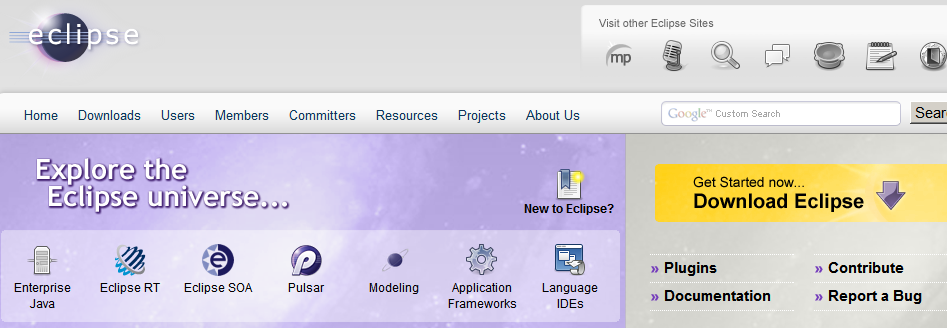 Download Eclipse
下載以後解壓縮就可以用了
Set Workspace
Workspace就是存放程式碼的位置
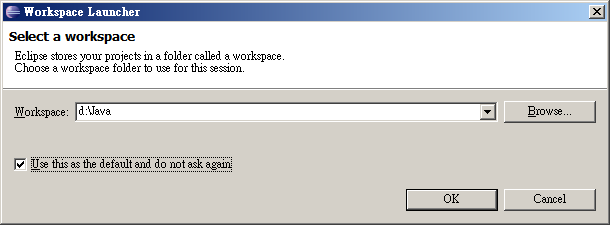 Set Workspace
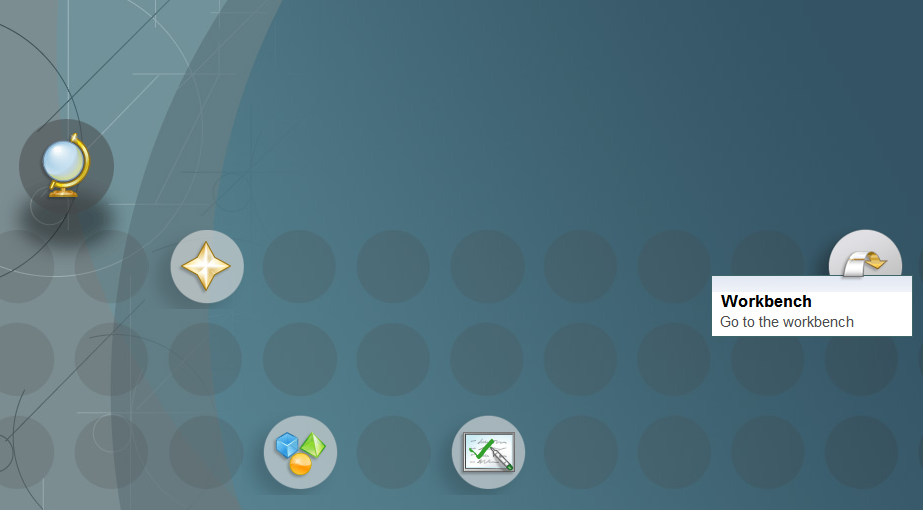 Create A New Project
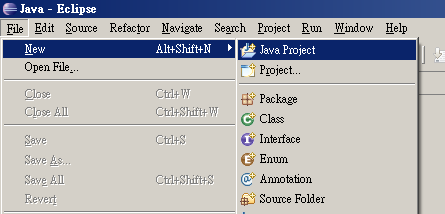 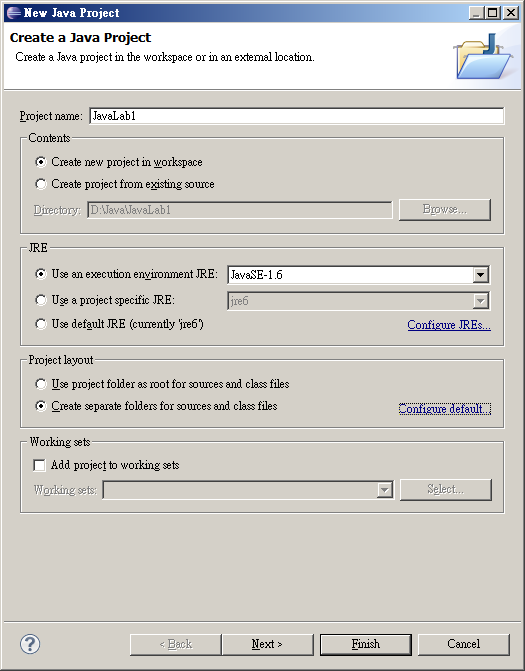 Click  « NEXT »
Create A New Project
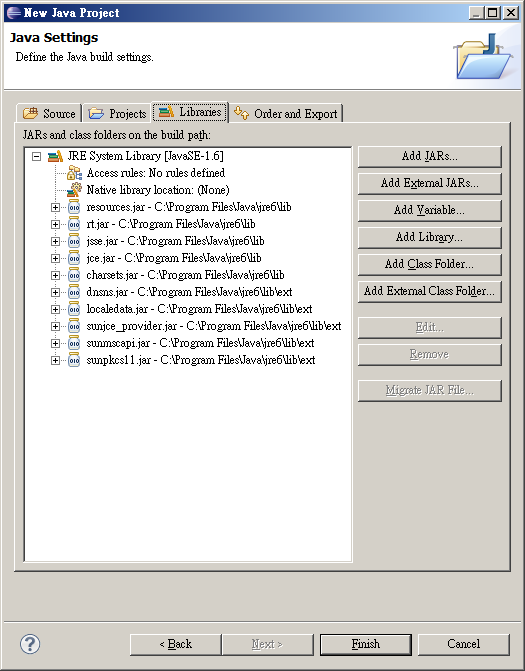 增加額外的JAR/Library/Class
Click  « Finish »
Create New Classes
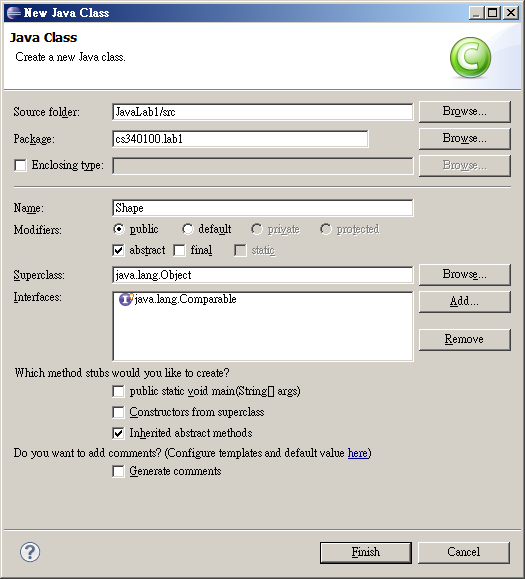 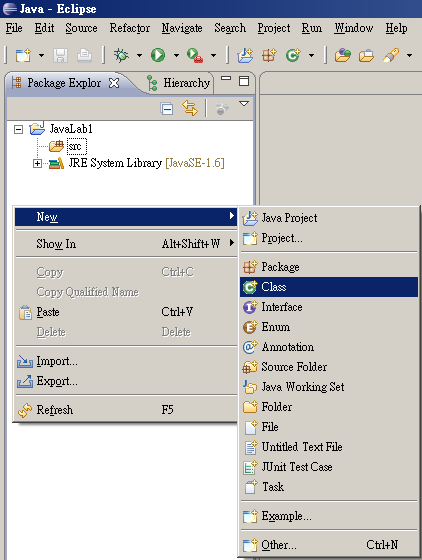 Create New Classes
自動產生Class程式碼
自動依照Package建立目錄結構
(Workspace)/JavaLab1/src/cs340100/lab1/
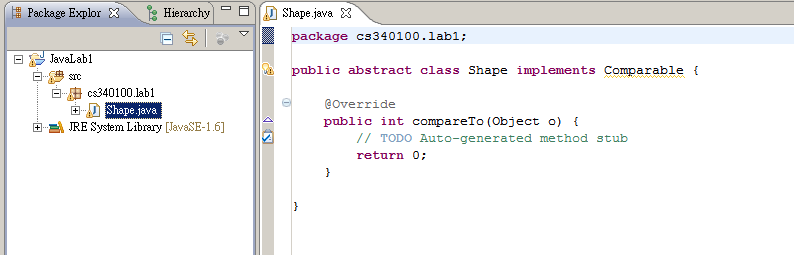 Trace Source Code
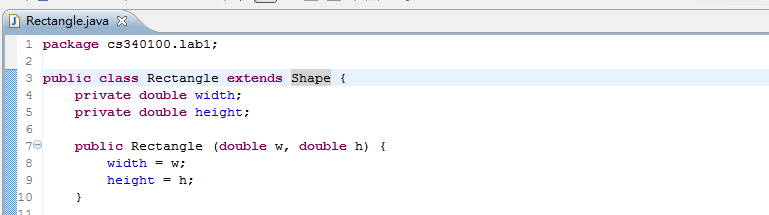 Ctrl+Click
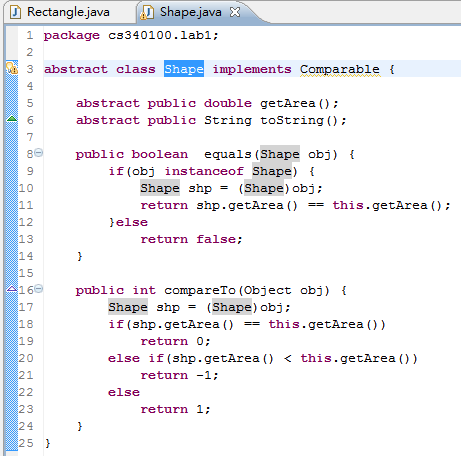 跳到Class Shape
上一頁：Alt+←
下一頁：Alt+→
Compile and Run
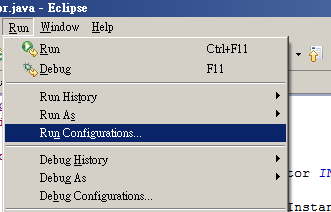 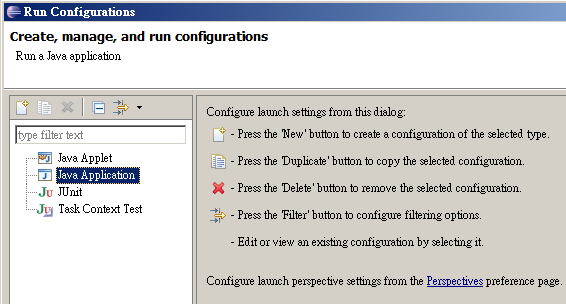 Double-click
新增一個Java Application Run Configuration
Compile and Run
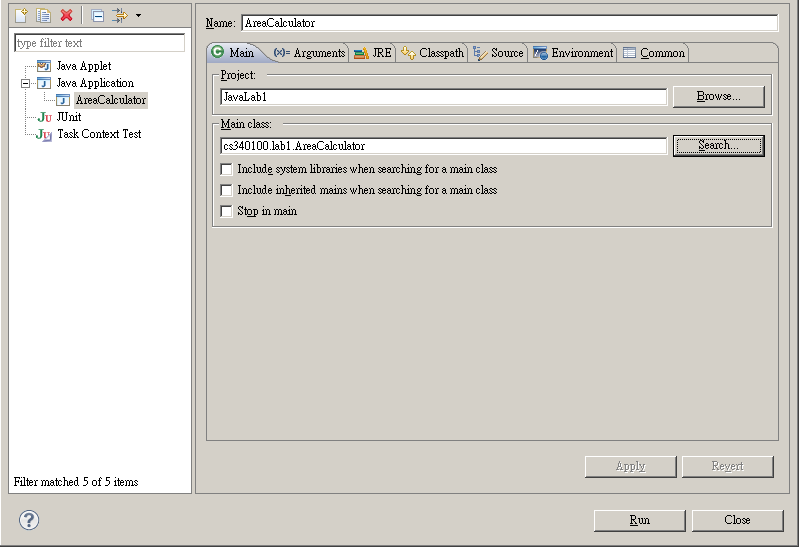 main function所在的Class
Compile and Run
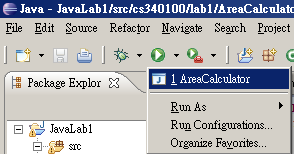 Or Ctrl+F11
Debug
3.使用Debugger
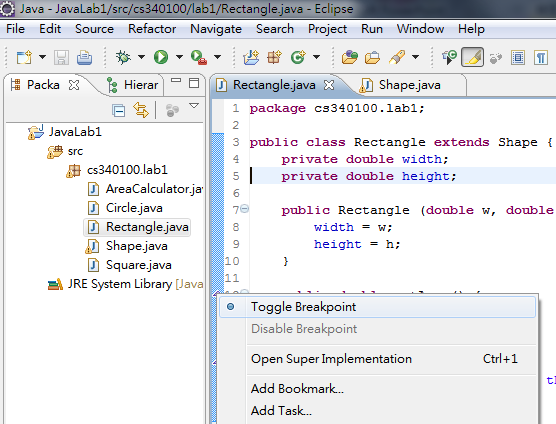 1.在邊緣Right click
2.Insert a breakpoint
Debug
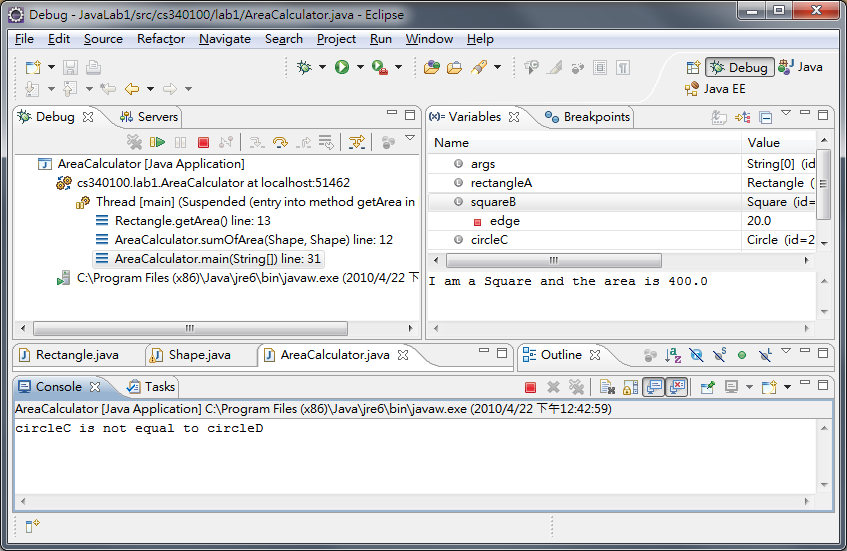 Java Document
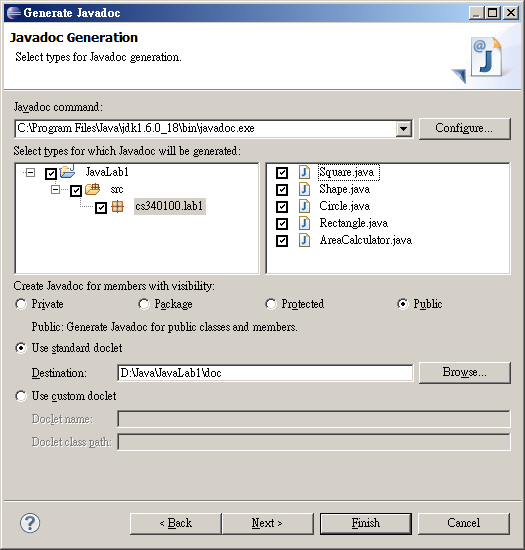 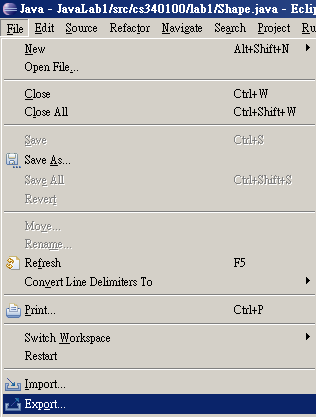 指定javadoc.exe的位置，通常在JDK安裝目錄下
Java Document
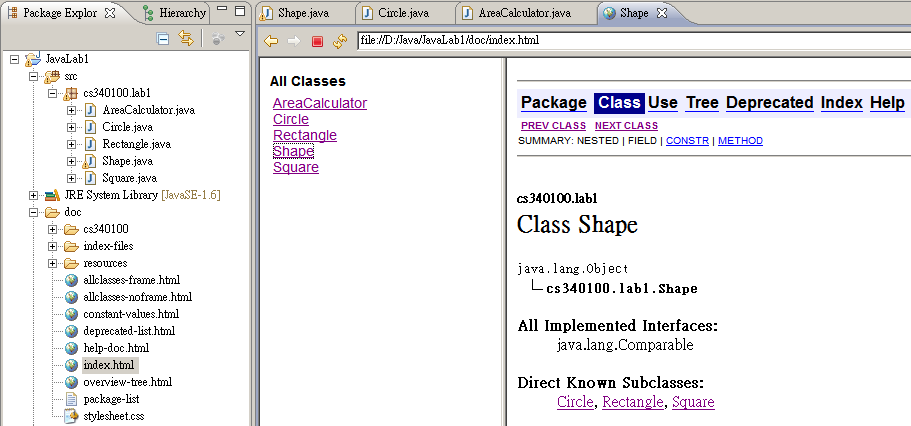 Midterm
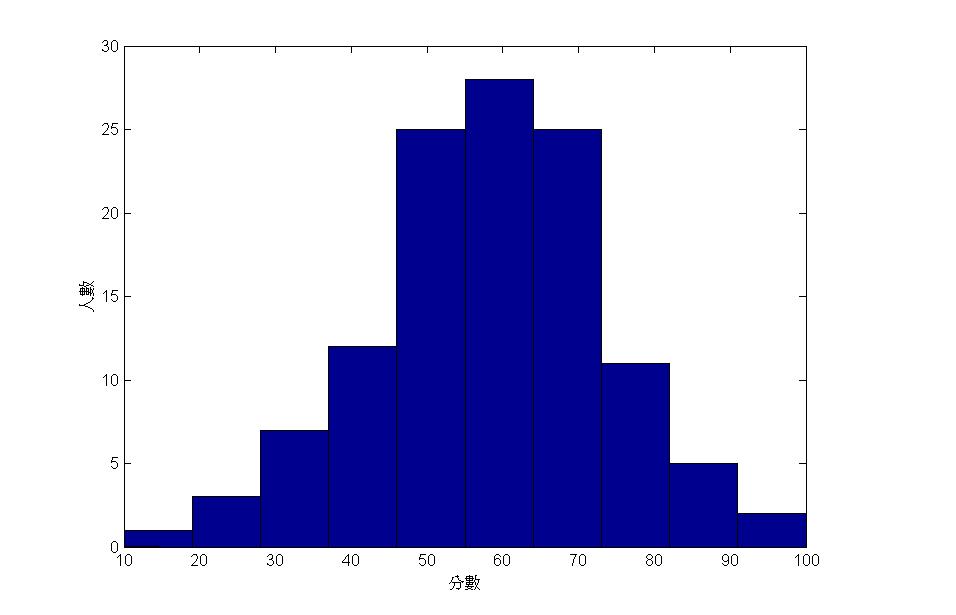